Runaway electron beam termination and wall loads in DEMO
F. Vannini1, V. Bandaru2, H. Bergstroem1, N. Schwarz1, F.J. Artola3, M . Hoelzl1, G. Pautasso1, E. Nardon4, F. Maviglia5, M. L. Richiusa7 ,E. Emanuelli4 and the JOREK team8.
1Max Planck Institute for Plasma physics, 2IIT Guwahati, 3ITER Organization, 4CEA/IRFM, 5EUROFusion Consortium, 6UK Athomic Energy Authority, 7Politecnico di Torino, 8Please refer to [M. Hoelzl et al, Nuclear Fusion 61, 065001 (2021)]
Max-Planck-Institut für Plasmaphysik | F. Vannini | 14.06.2024
1
Table of contents
Introduction & Model.
Scenario & Equilibrium
Study and prediction of the RE impact on the sacrificial limiter.
Max-Planck-Institut für Plasmaphysik | F. Vannini | 14.06.2024
2
Table of contents
Introduction & Model.
Scenario & Equilibrium
Study and prediction of the RE impact on the sacrificial limiter.
Max-Planck-Institut für Plasmaphysik | F. Vannini | 14.06.2024
3
INTRODUCTION & MOTIVATION
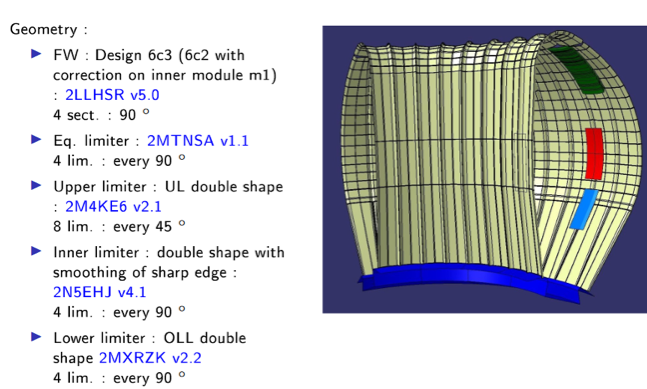 The impact of the REs on the upper sacrificial limiter (UL) and onto the plasma facing components is here investigated.
Figure courtesy of F. Maviglia
Max-Planck-Institut für Plasmaphysik | F. Vannini | 14.06.2024
4
MODEL
In JOREK different physics models are available (reduced/full MHD, hybrid kinetic-fluid). Here:
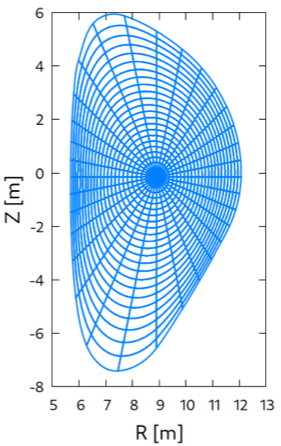 [1] V. Bandaru et al., Phys. Rev. E99, 063317 (2019);  [2] V. Bandaru et al., Plasma Physics and Controlled Fusion 63, 035024 (2021).
[3] V. Bandaru et al., Assessment of runaway electron beam termination and impact in ITER, Nuclear Fusion (submitted).
[4] H. Bergström et al., Assessment of RE current limits for ITER based on heat flux estimates to 3D walls, Physics of Plasmas (in preparation)
Max-Planck-Institut für Plasmaphysik | F. Vannini | 14.06.2024
5
Table of contents
Introduction & Model.
Scenario & Equilibrium
Study and prediction of the RE impact on the sacrificial limiter.
Max-Planck-Institut für Plasmaphysik | F. Vannini | 14.06.2024
6
SCENARIO & EQUILIBRIUM
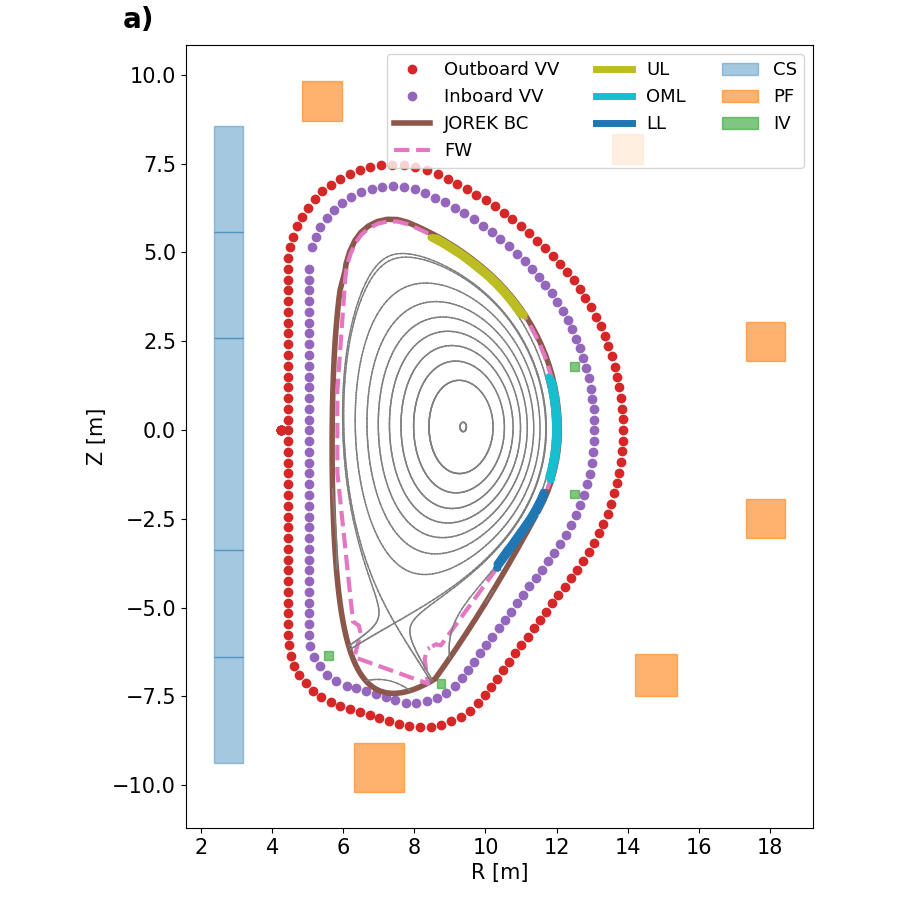 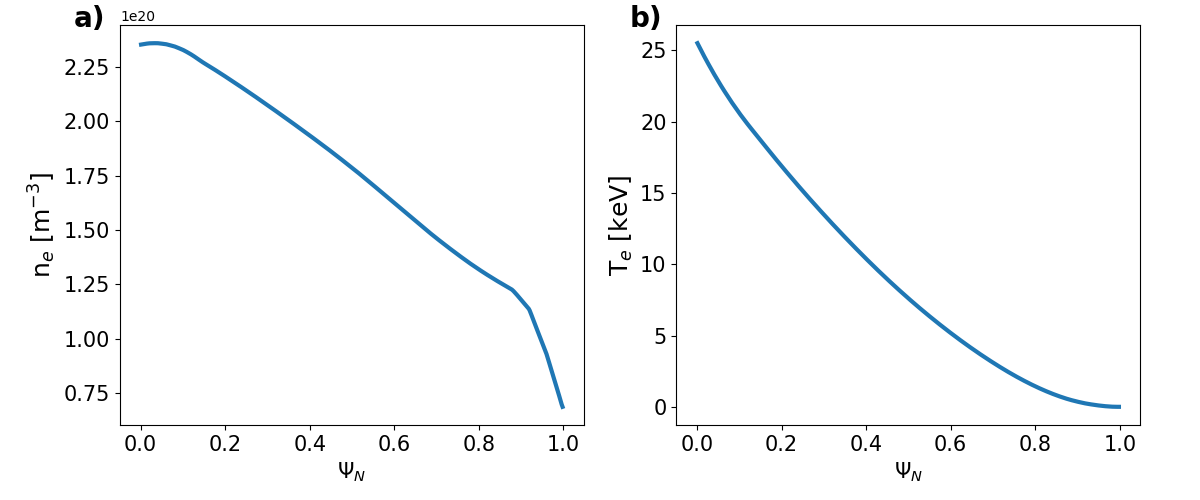 [5] See report by: R. Ambrosino, A. Castaldo and the CREATE TEAM, DEMO SN baseline 2021, 14th May 2021
Max-Planck-Institut für Plasmaphysik | F. Vannini | 14.06.2024
7
Table of contents
Introduction & Model.
Scenario & Equilibrium
Study and prediction of the RE impact on the sacrificial limiter.
Max-Planck-Institut für Plasmaphysik | F. Vannini | 14.06.2024
8
MITIGATED VDE
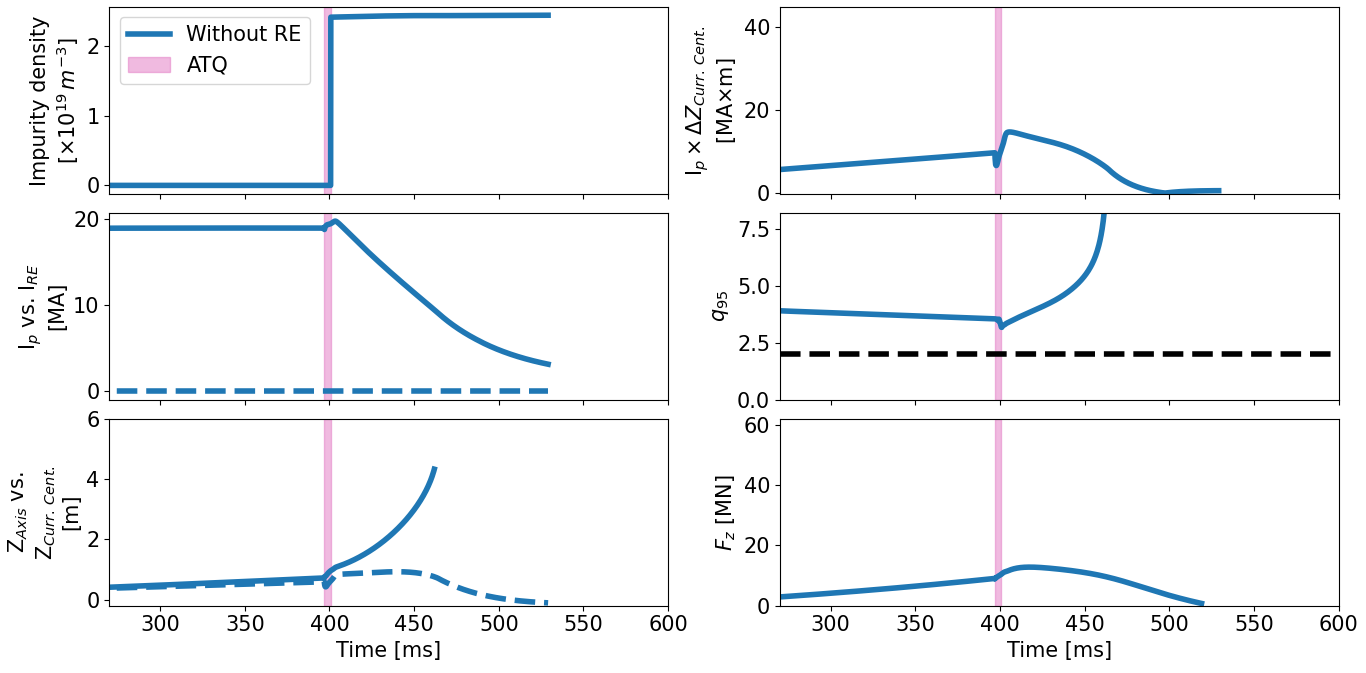 [6] N. Schwarz et al, Nuclear Fusion 63, 126016 (2023);  [7] O. Gruber et al, Plasma Phys. Control. Fusion 35, B191 (1993).
Max-Planck-Institut für Plasmaphysik | F. Vannini | 14.06.2024
9
MITIGATED VDE
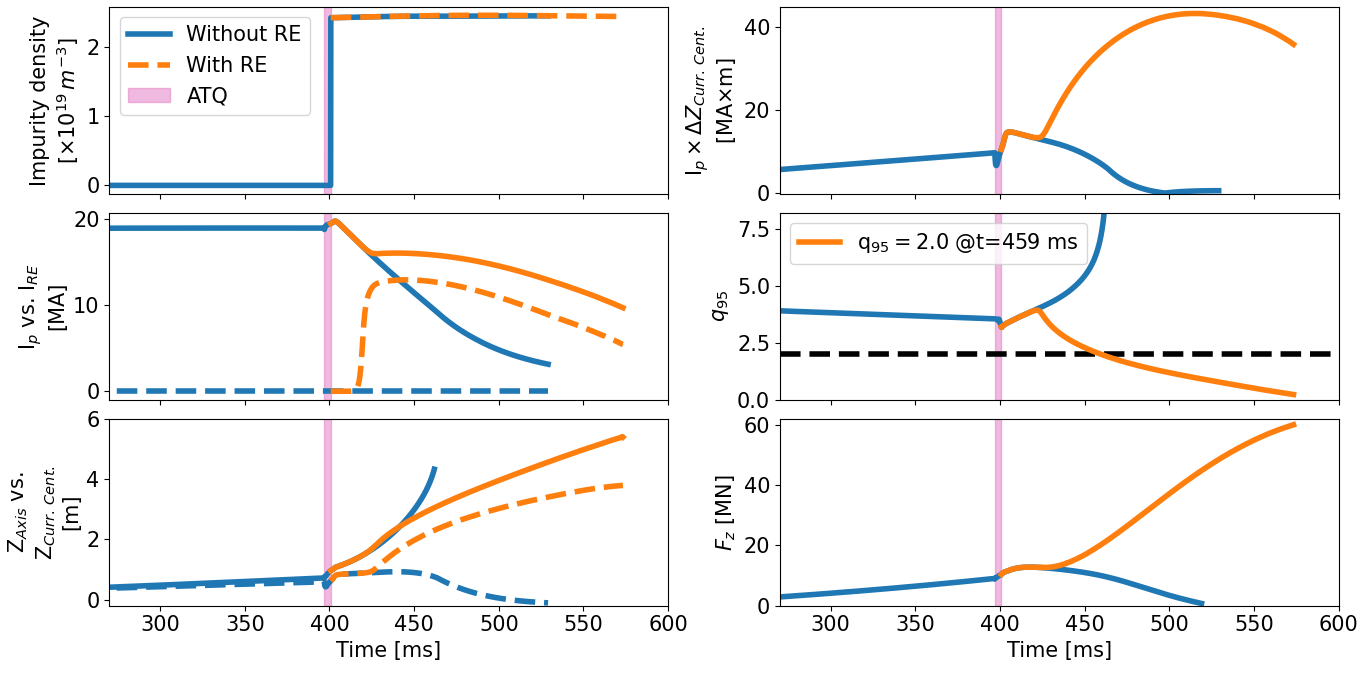 Max-Planck-Institut für Plasmaphysik | F. Vannini | 14.06.2024
10
MITIGATED VDE & RE beam formation
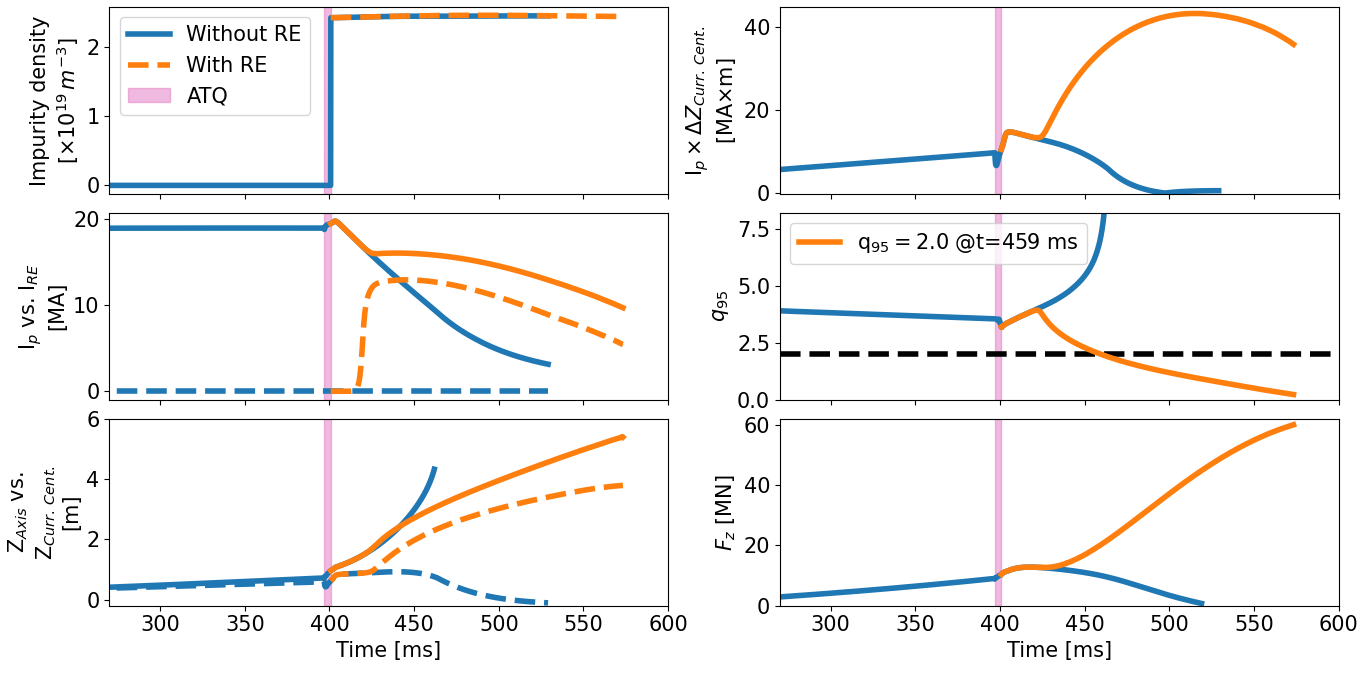 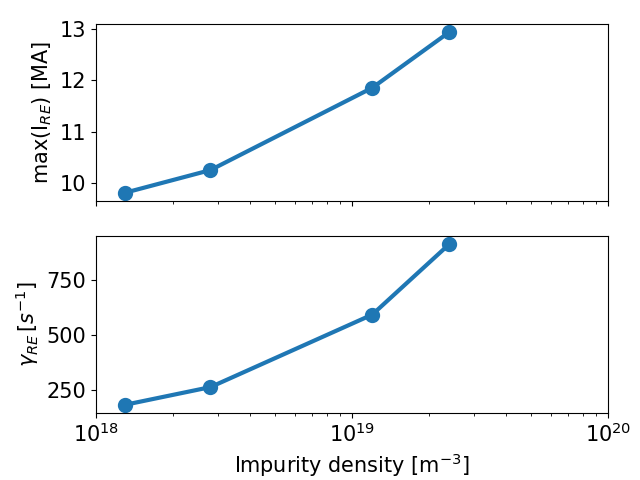 Scan against the introduced impurity density.
We focus here on the case at highest impurity injection: worst case scenario with highest produced RE current beam.
Max-Planck-Institut für Plasmaphysik | F. Vannini | 14.06.2024
11
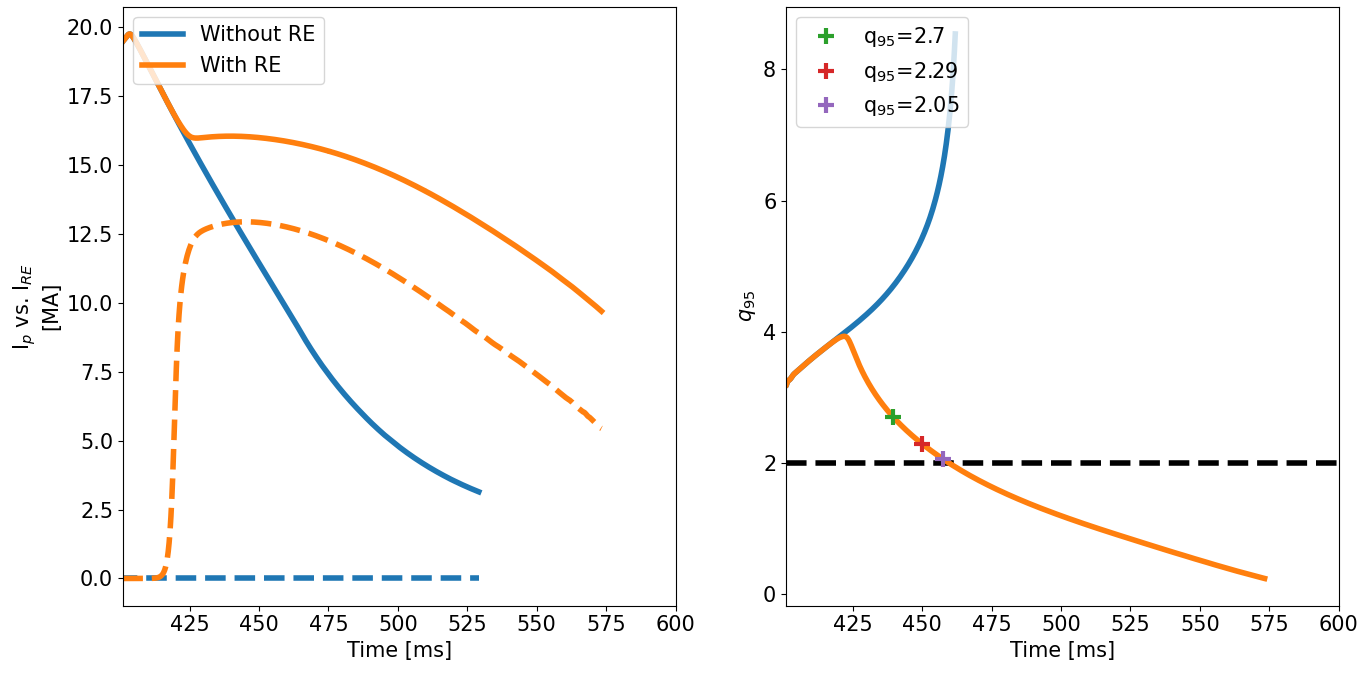 Max-Planck-Institut für Plasmaphysik | F. Vannini | 14.06.2024
12
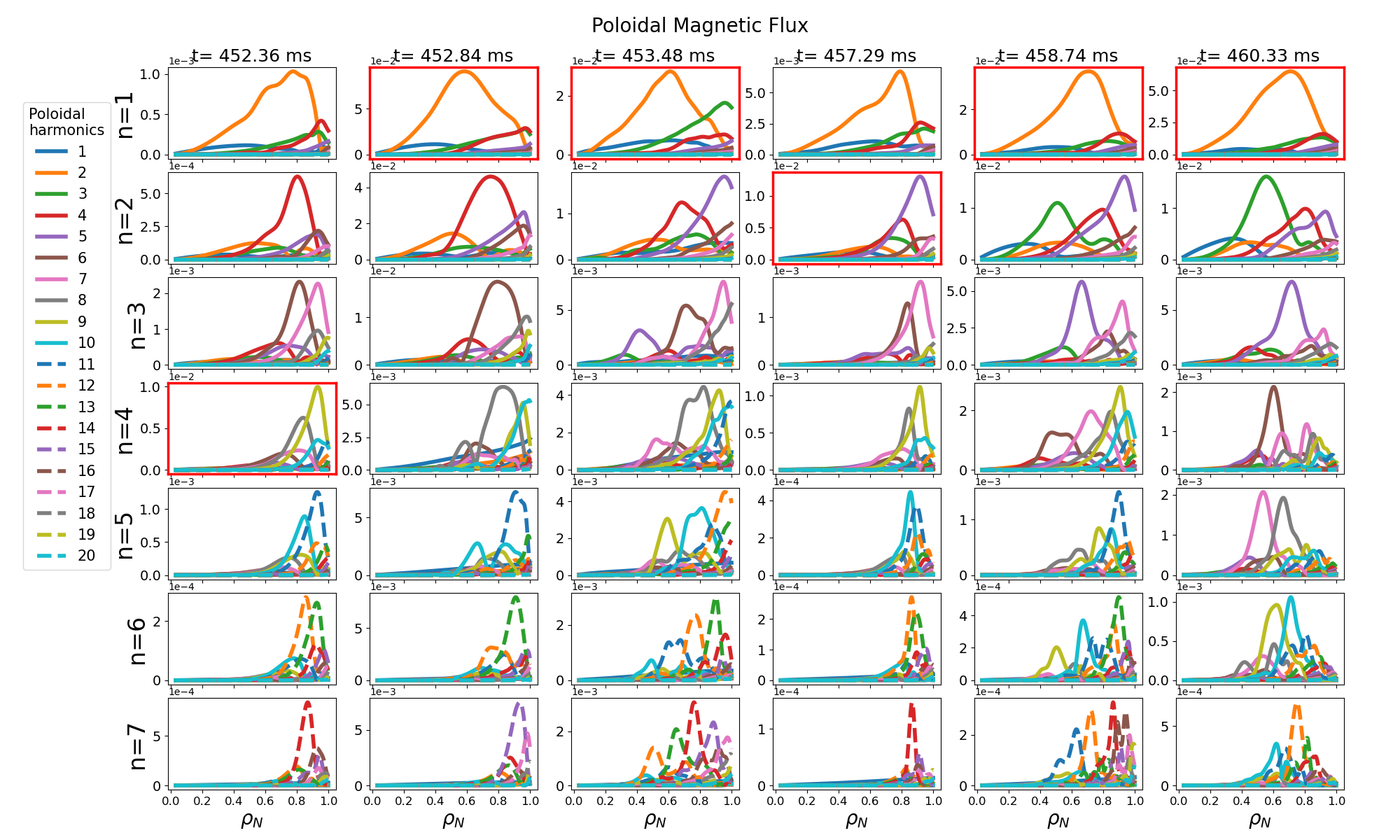 RE beam termination
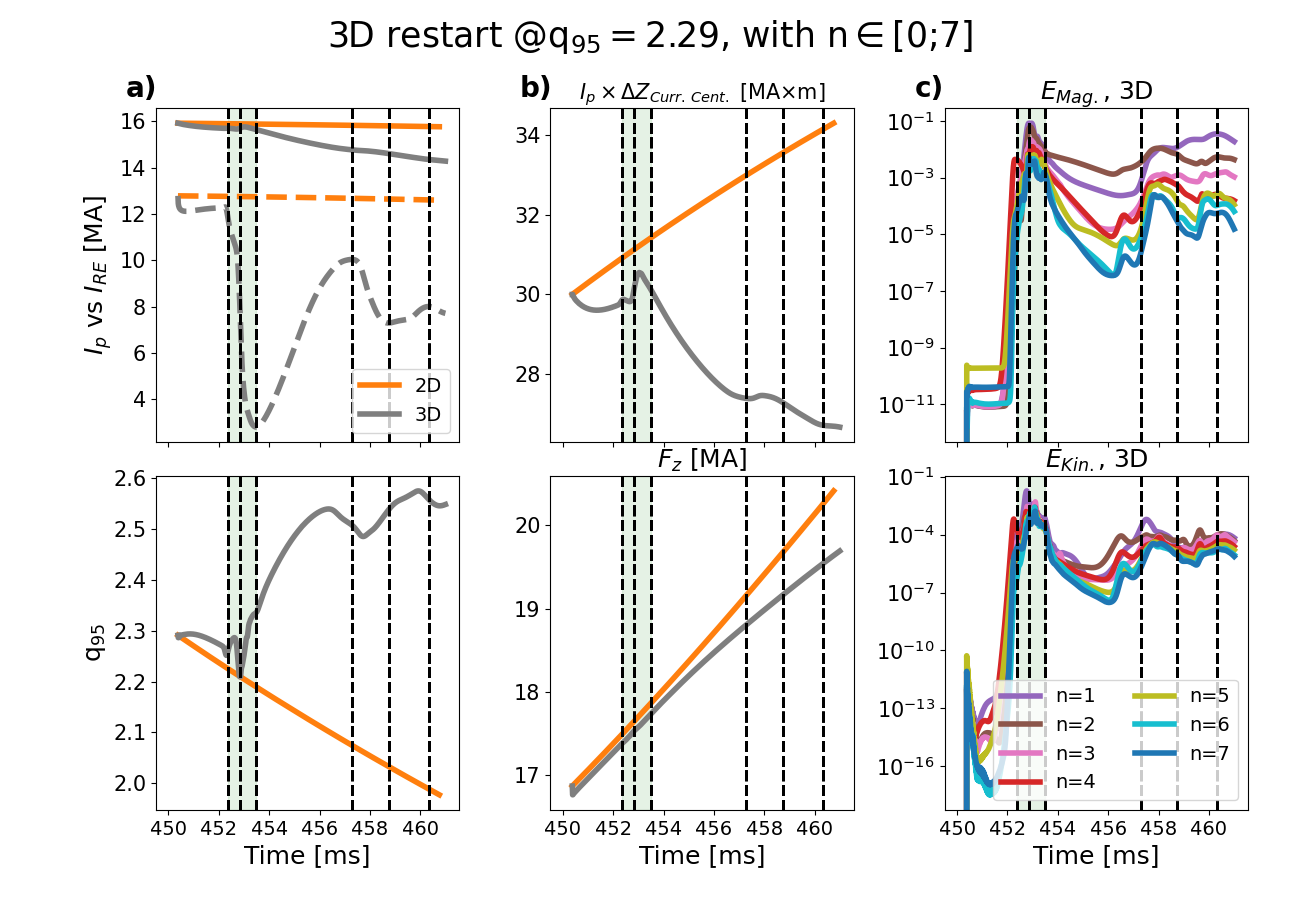 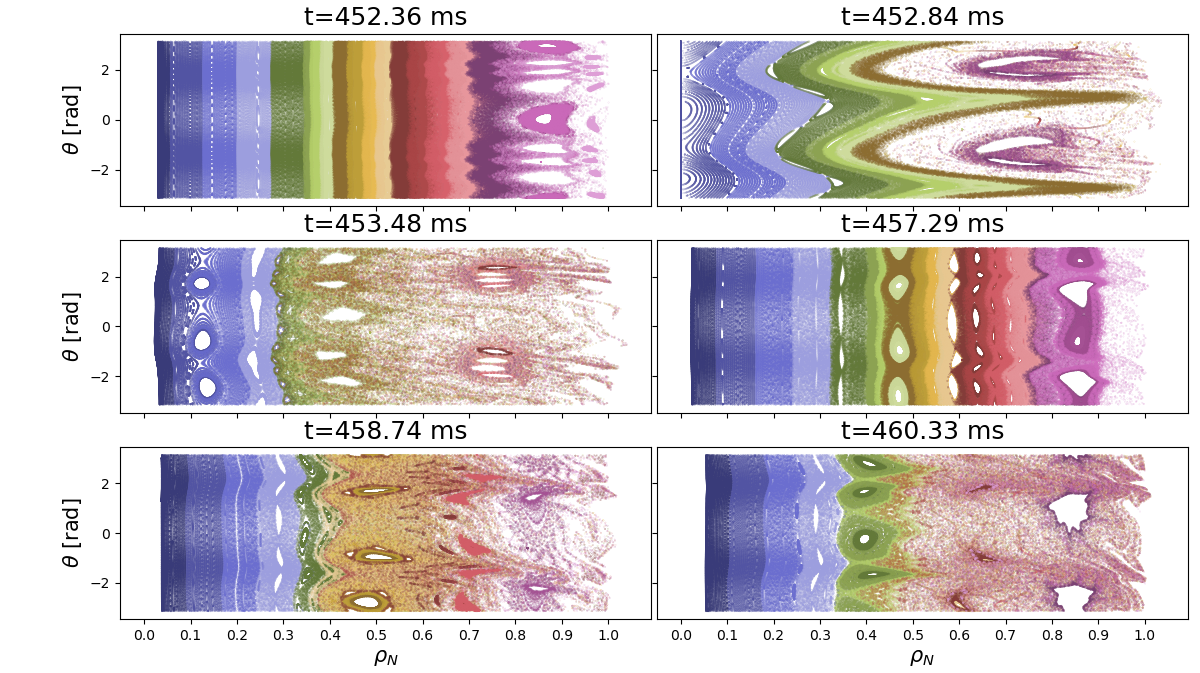 At six chosen times, the Fourier decomposition and poincaré plots are presented.
The initial three chosen times fall inside the termination phase (green time window).
Max-Planck-Institut für Plasmaphysik | F. Vannini | 14.06.2024
13
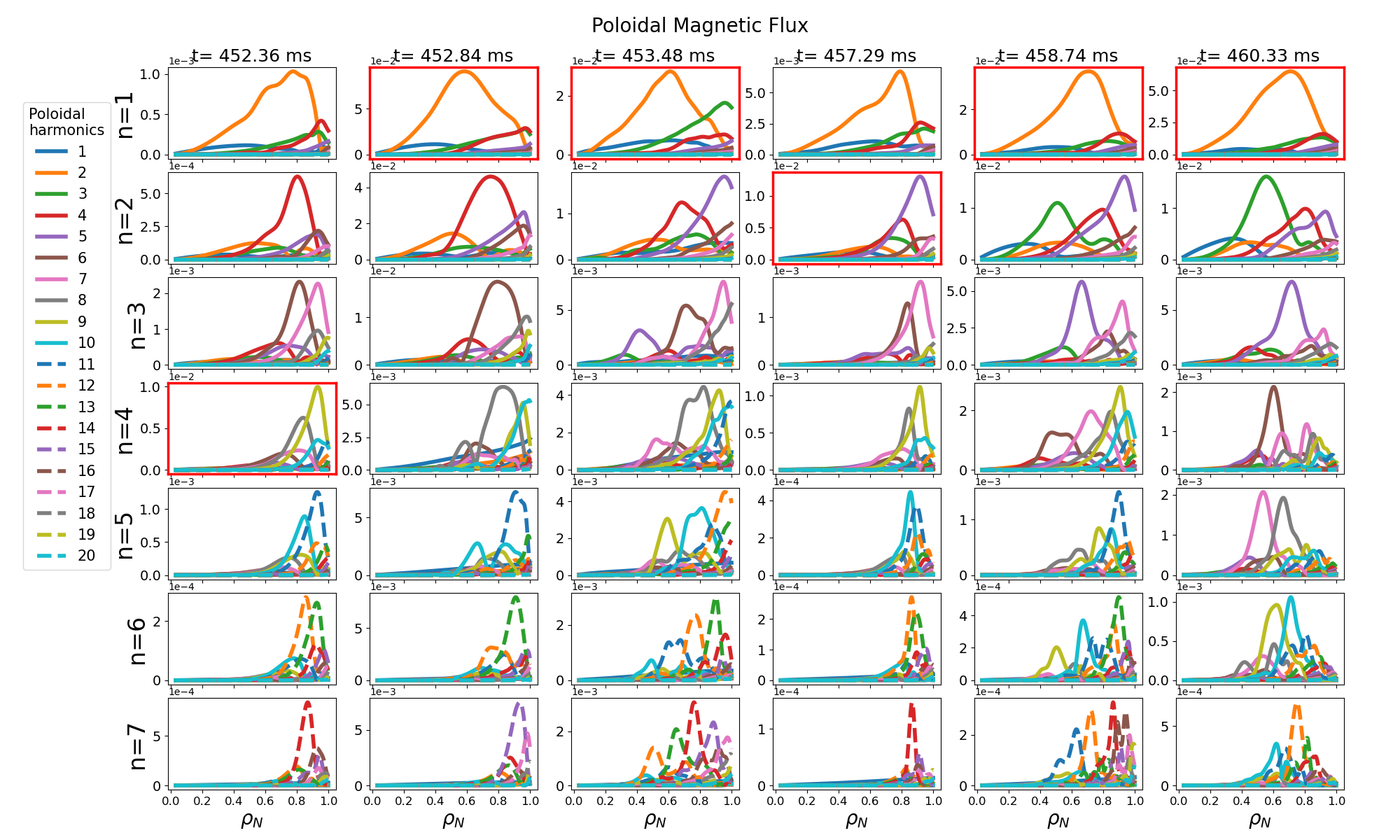 RE beam termination
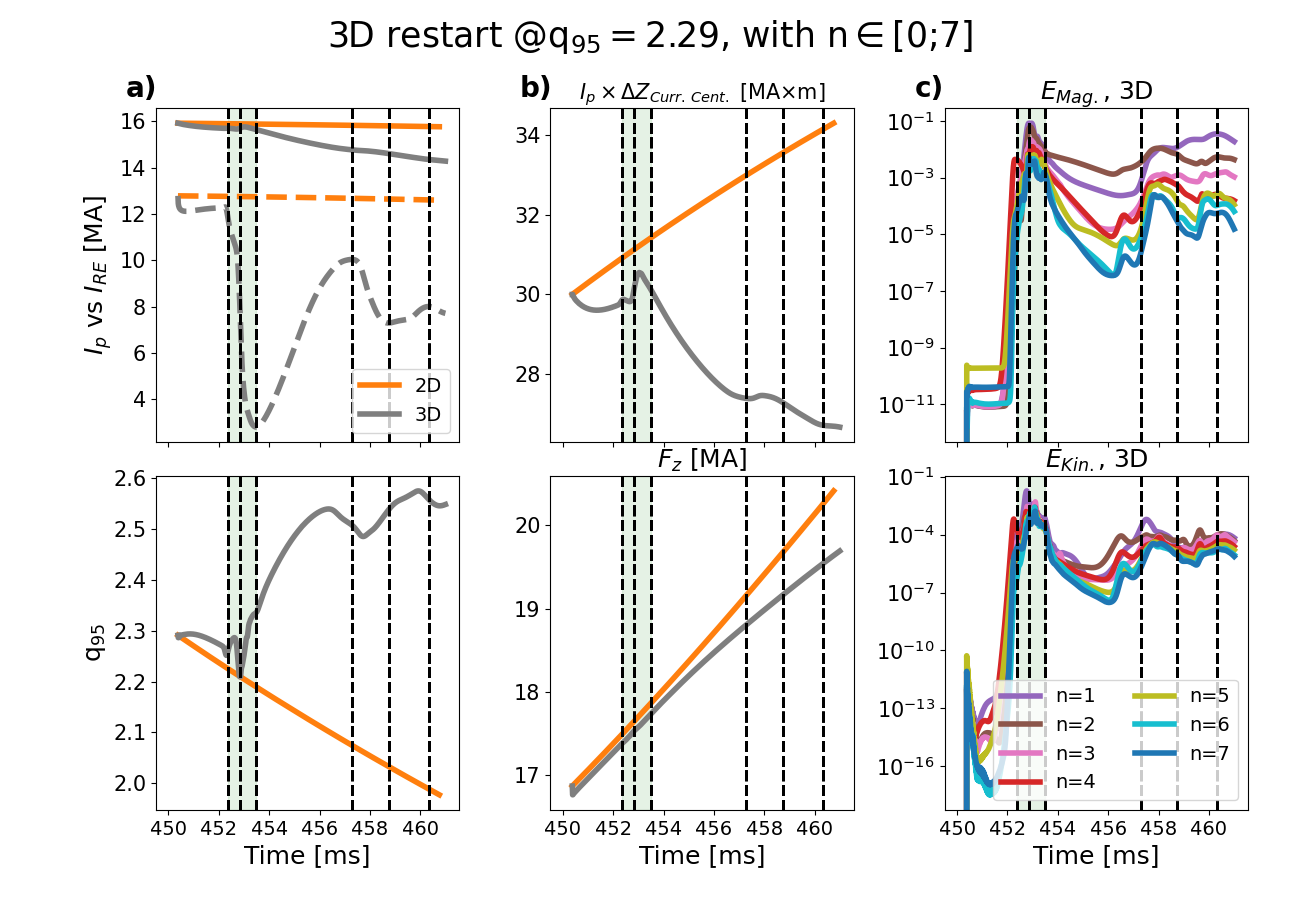 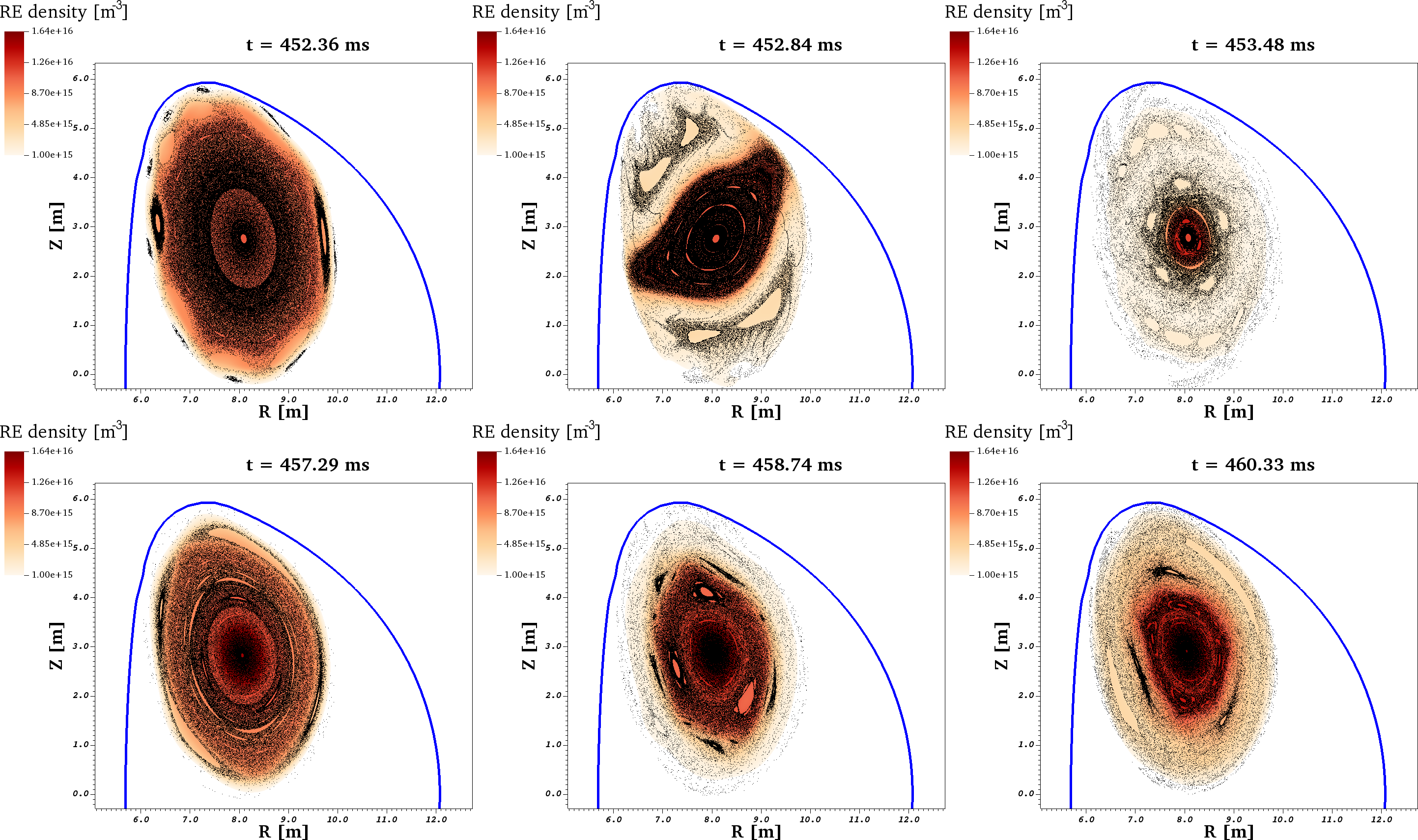 At six chosen times, the Fourier decomposition and poincaré plots are presented.
The initial three chosen times fall inside the termination phase (green time window).
Max-Planck-Institut für Plasmaphysik | F. Vannini | 14.06.2024
14
POWER DEPOSITION
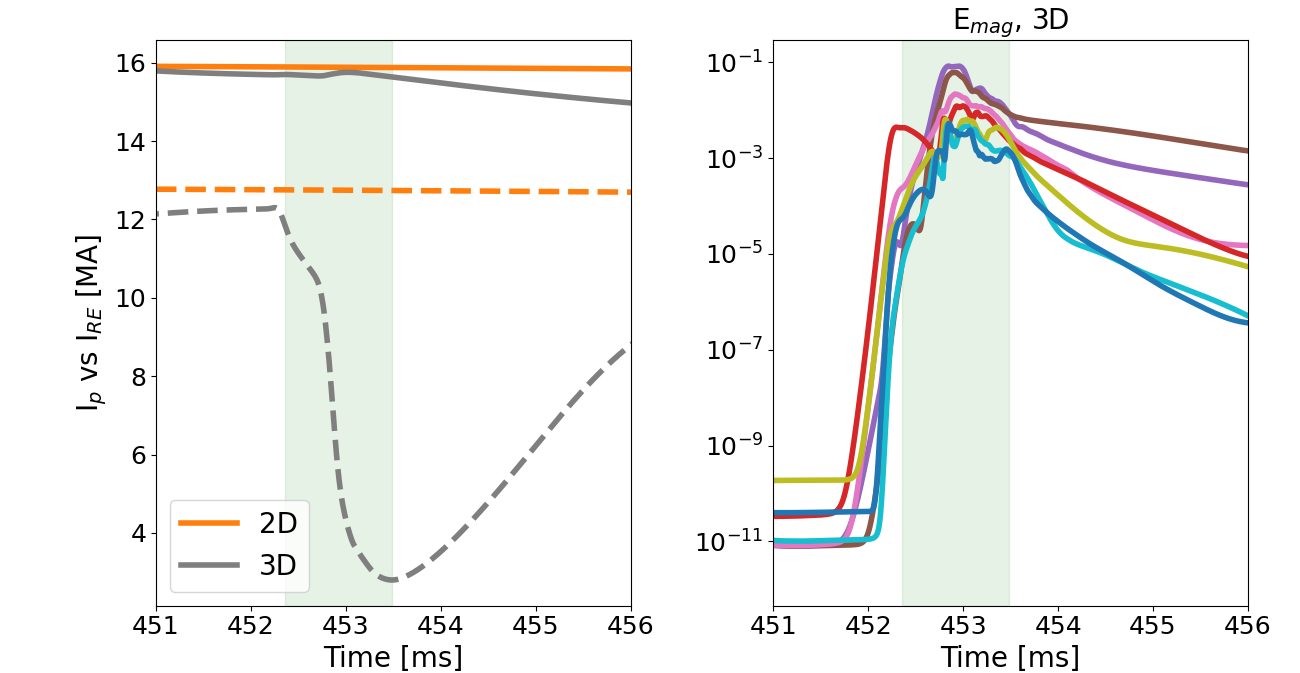 Markers follow the magnetic field lines calculated through the previous 3D simulation.
Markers evolve in the temporal domain where the RE current decays (markers dynamics stopped before RE current reformation).
Power deposition of the markers in absence/presence of the upper sacrificial limiter (UL ) evaluated
Max-Planck-Institut für Plasmaphysik | F. Vannini | 14.06.2024
15
heat loads on first wall – NO Upper limiter
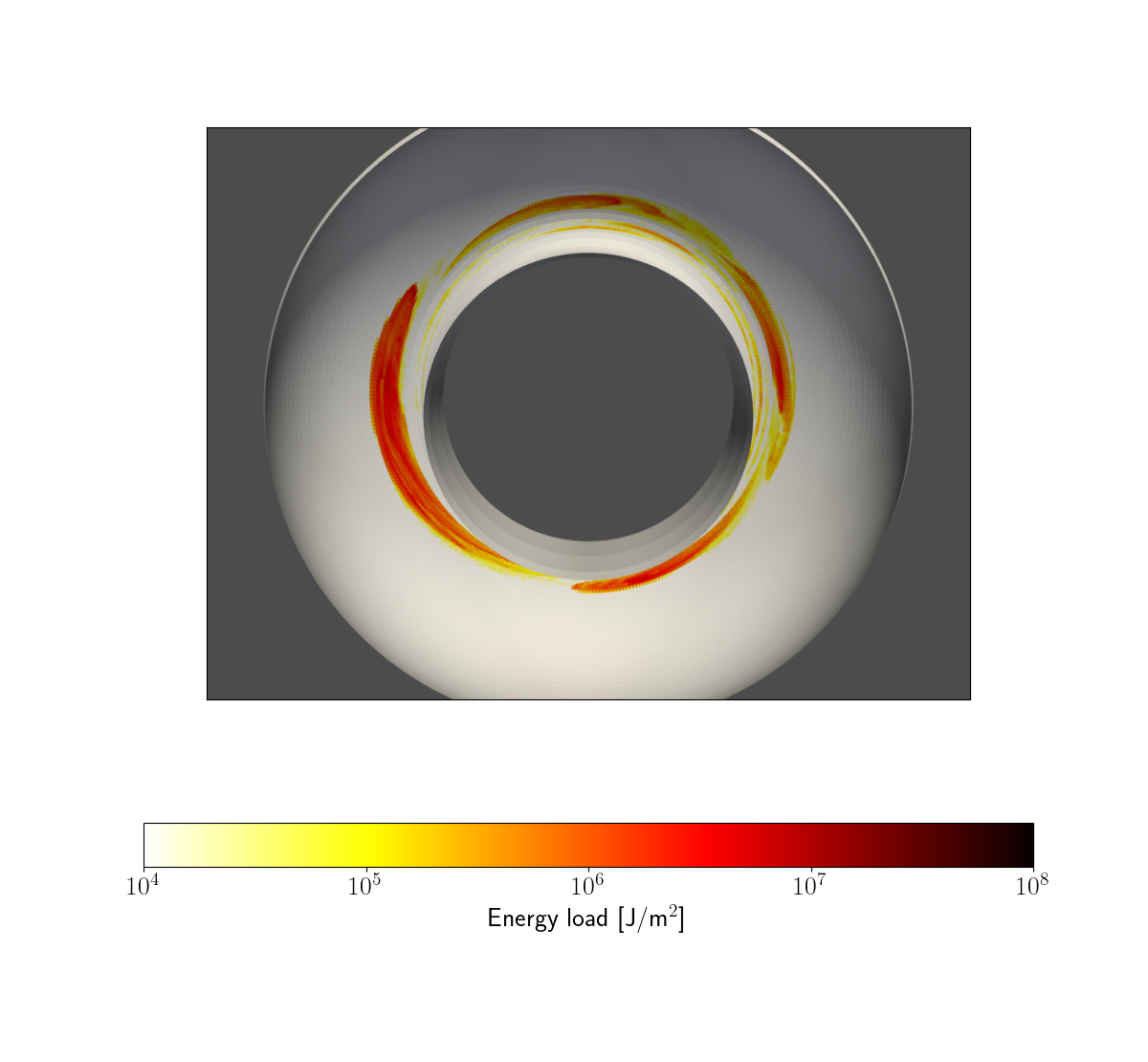 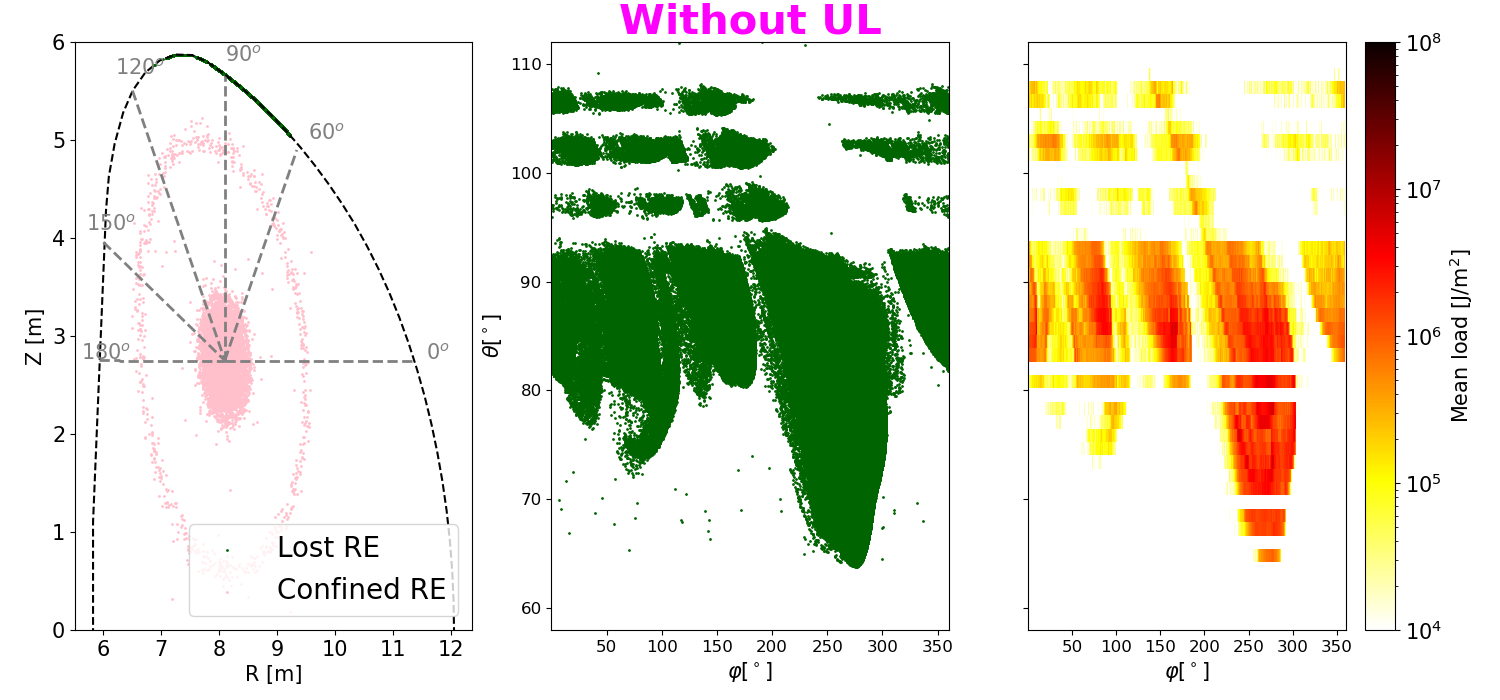 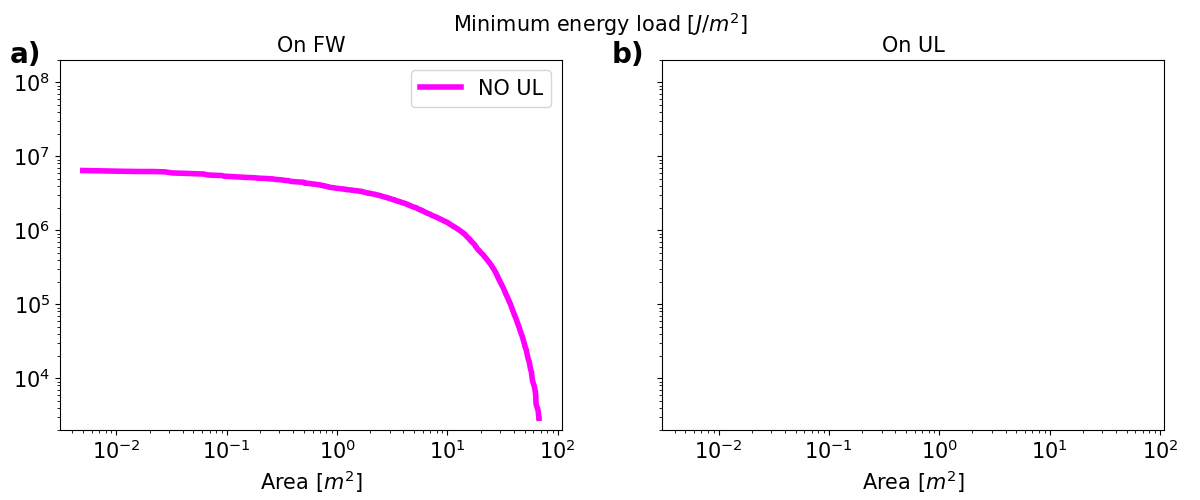 Max-Planck-Institut für Plasmaphysik | F. Vannini | 14.06.2024
16
heat loads on first wall – Original Upper limiter
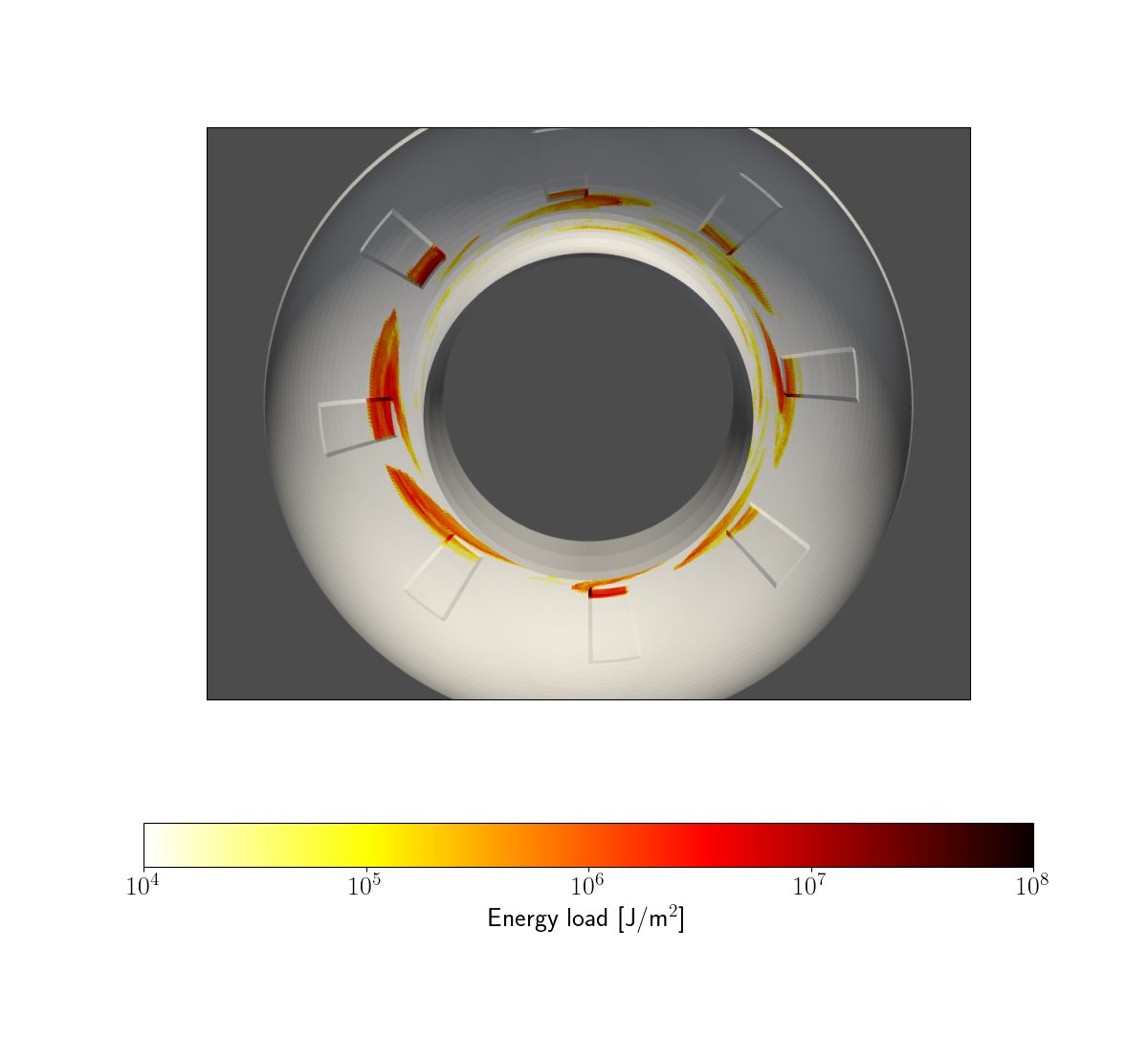 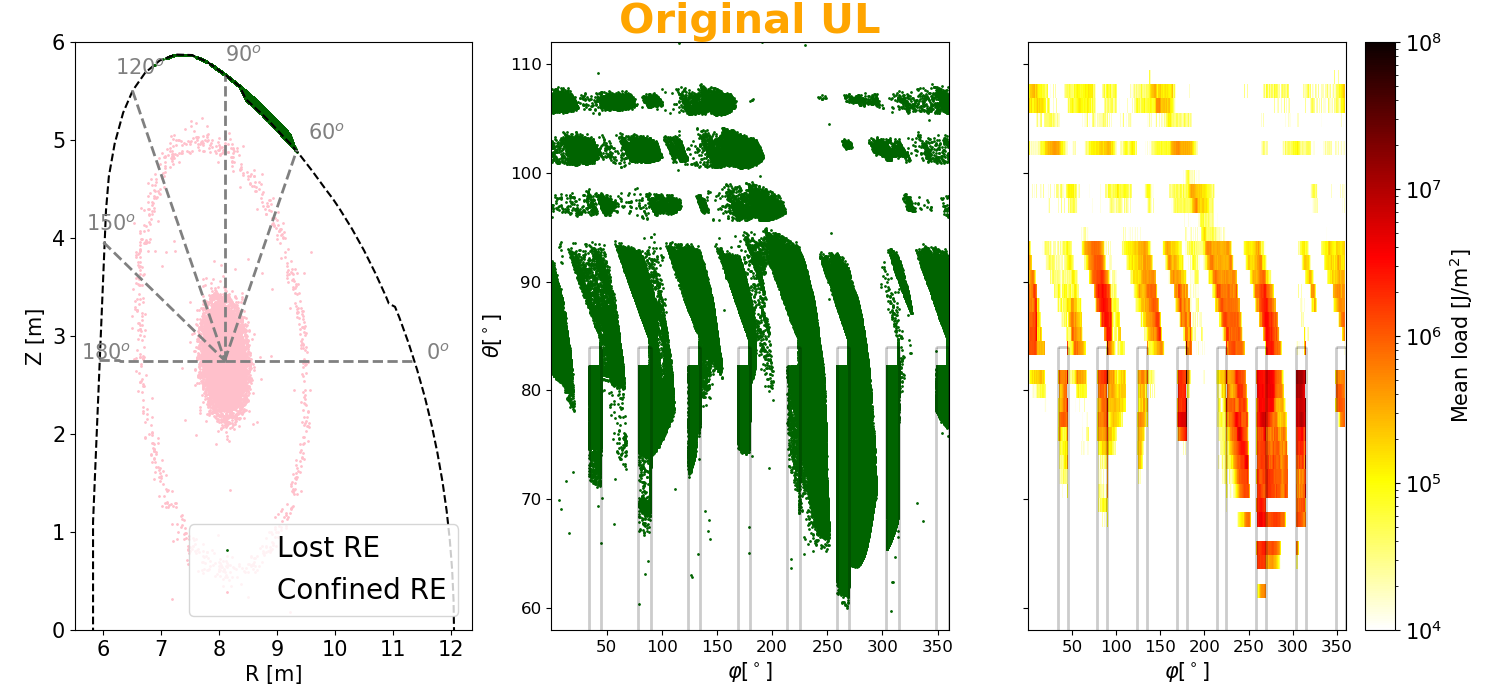 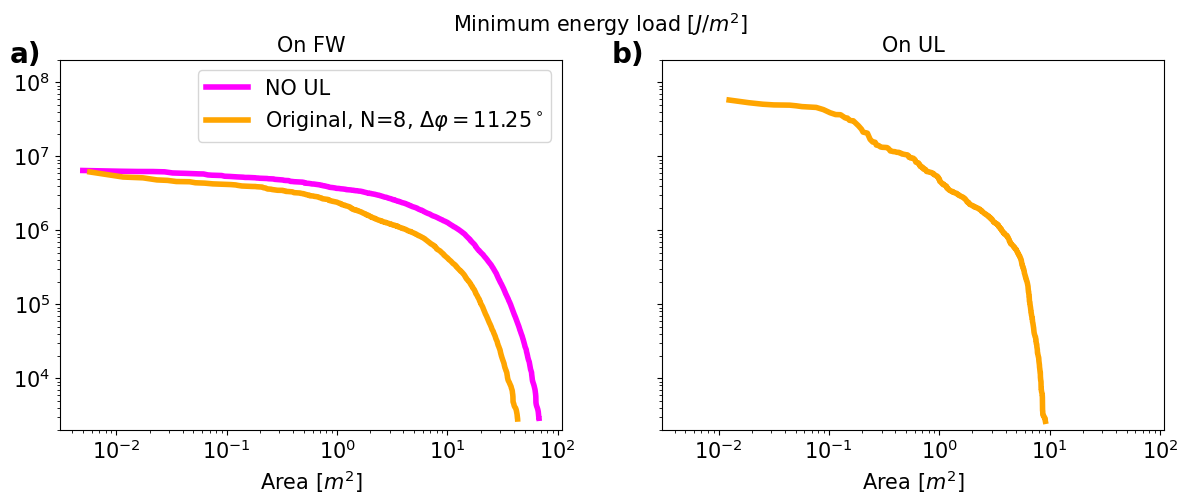 Max-Planck-Institut für Plasmaphysik | F. Vannini | 14.06.2024
17
heat loads on first wall – Moved Upper limiter
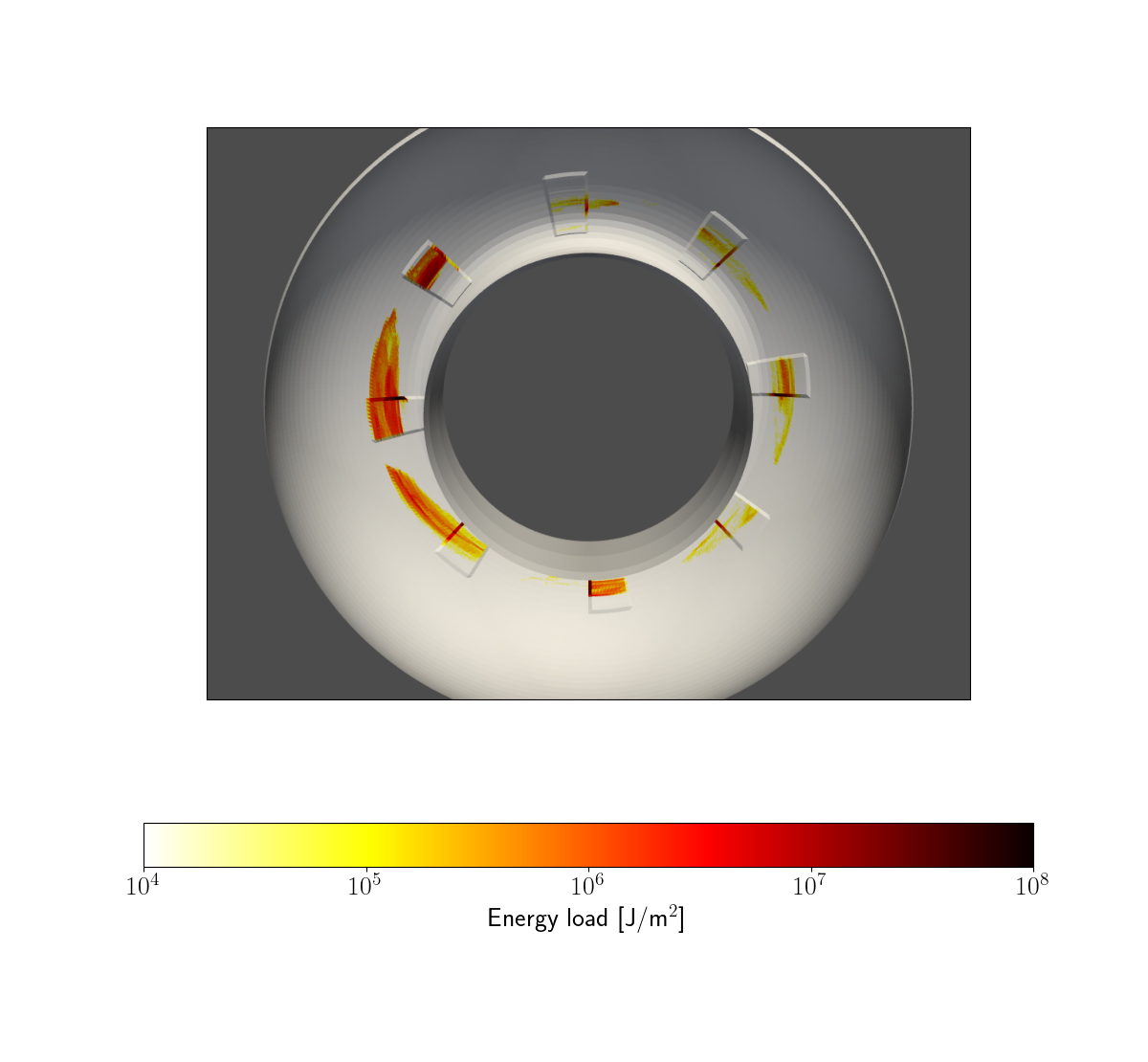 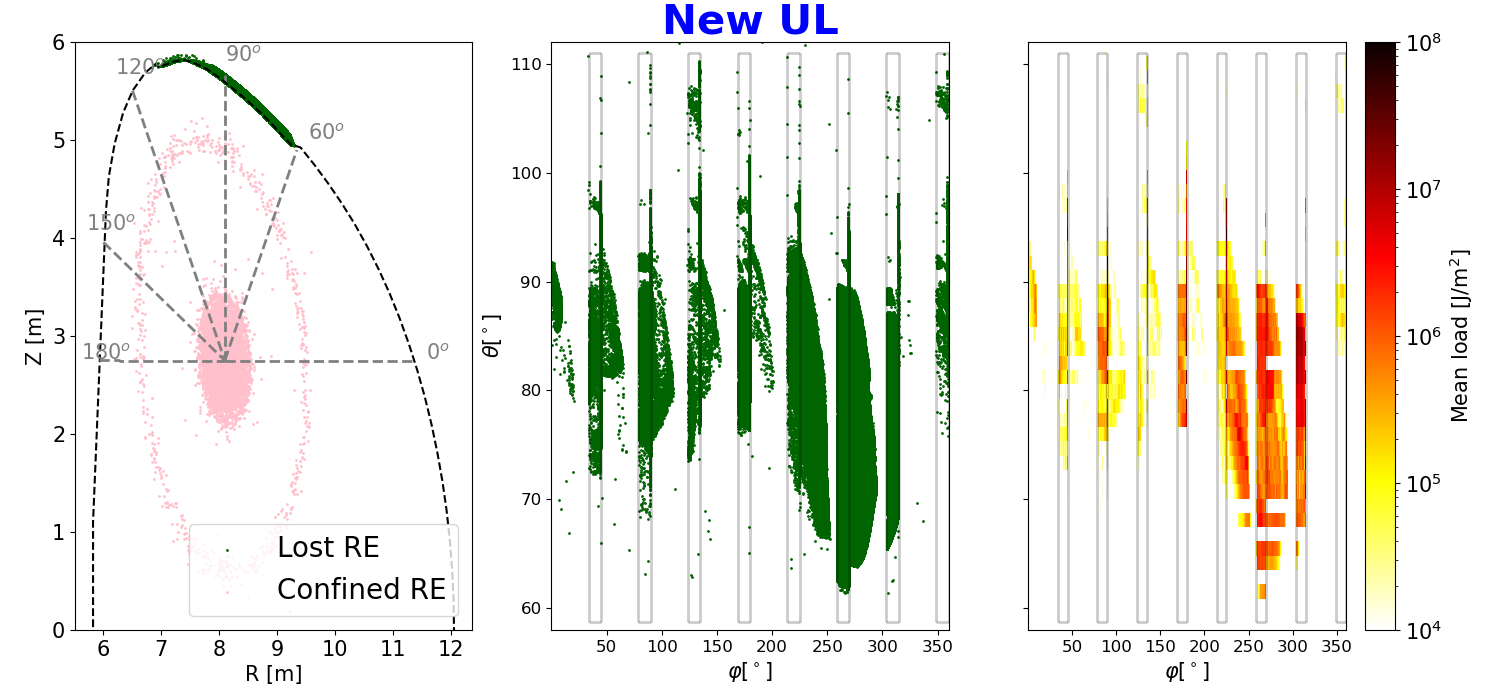 Thanks to the presence of the UL, a smaller area of the first wall is affected by the REs.
The power deposited by the REs in presence of UL is consistently increased.
Qualitative similar results using different plasma-wall configurations.
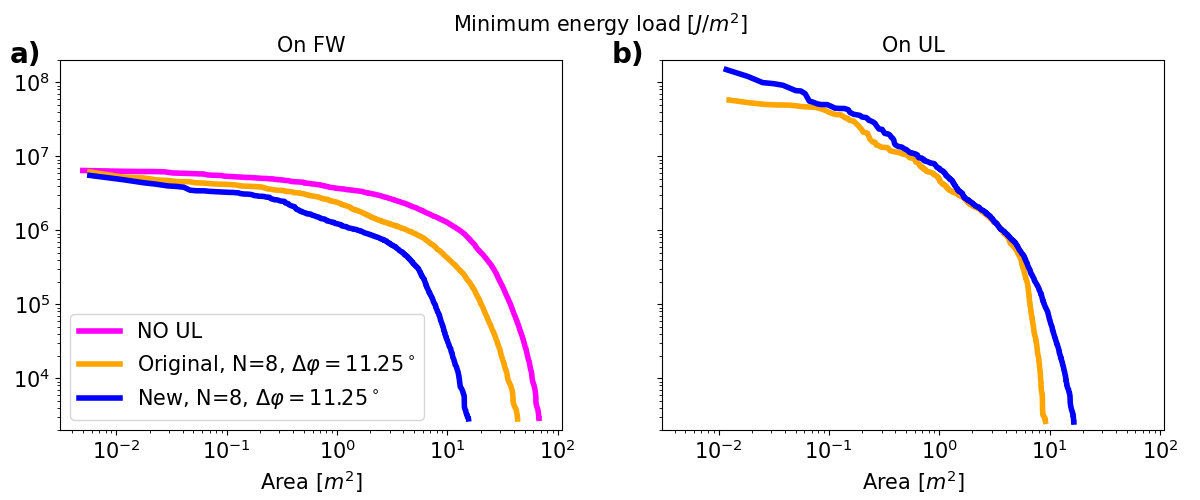 Max-Planck-Institut für Plasmaphysik | F. Vannini | 14.06.2024
18
Future steps
REs heat load on the UL limiter of EU-DEMO estimated in 3D simulations, with markers initialized in postprocessing. Many REs hit the UL, but the power deposition is excessively increased. 
Further studies can be found in our paper recently put on Eurofusion pinboard. 
In progress:
Study of the RE reformation current phase.  
Tests with detailed CAD model for UL and FW are planned.
Simulation of 3D natural thermal quench.
Max-Planck-Institut für Plasmaphysik | F. Vannini | 14.06.2024
19